Hans Wang
Road to level 3
what is judge level?
2016 China region judge conference Tianjin
judge program
Level 5: 5
Level 4: 10
Level 3: around 150
Level 3: around 150
Level 2: around 1200
Level 2: around 1200
Level 1: around 6600
Level 1: around 6600
2016 China region judge conference Tianjin
judge program
Professional, like:
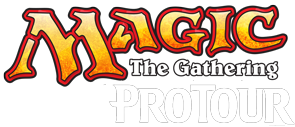 Level 3: around 150
Competitive, like:
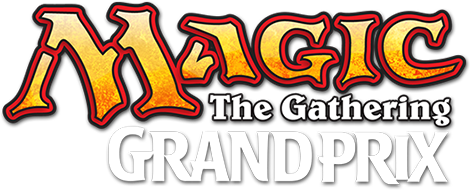 Regular, like:
Level 2: around 1200
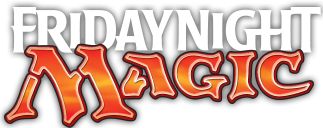 Level 1: around 6600
2016 China region judge conference Tianjin
judge program
Program Coordinator
Grand Prix Head Judge
Regional Coordinator
L3 Panel Lead
Level 3: around 150
2016 China region judge conference Tianjin
judge program
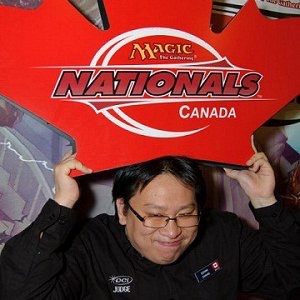 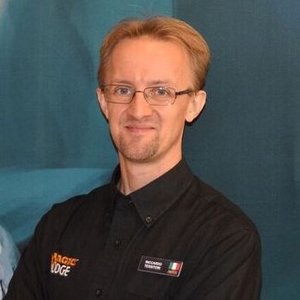 Regional Coordinator
Grand Prix Head Judge
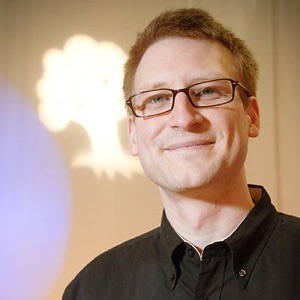 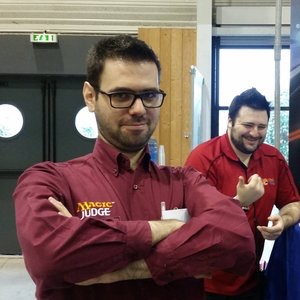 Program Coordinator
L3 Panel Lead
How do I become a level 3?
checklist
2016 China region judge conference Tianjin
checklist
Must be an Level 2 Judge in good standing for at least 12 months
	Must have scored at least 80% on a Level 3 Preliminary Exam in the last 6 months
	Must have acted as Head Judge or Team Lead for at least 5 Competitive/Professional REL events, managing at least 2 other judges, including at least 2 such events in the last 12 months
	Must have acted as Head Judge for at least 20 other events, including at least 5 such events in the last 12 months
	Must have participated extensively in the pre-certification training and mentoring of at least 2 judges who certified for level 1 in the last 12 months
	Must demonstrate English competency sufficient to operate as a Team Lead at an international event and to participate on international mailing lists and projects
	Must demonstrate participation in the judge community on a regional or global level beyond just being on staff at events (examples include mailing lists, seminars, articles, projects, etc.)
	Must have written a general (i.e. non-event-specific) self-review in the last 12 months, covering ALL of the Qualities of Level 3 Judges listed above as Strengths or Areas for Improvement. If that self-review is more than 6 months old, your application must include a brief update indicating progress on the Qualities of Level 3 Judges.
2016 China region judge conference Tianjin
checklist
Must have written at least 10 reviews in the last 12 months (certification reviews count here, self-review does not)
	Must include reviews of judges from both inside and outside of your region
	Must include reviews of judges of higher, equal and lower level
	Must demonstrate the ability to point out both strengths and areas for improvement
	Must have received written recommendations from at least two of the following categories:
	Your Regional Coordinator
	A Level 3+ judge within your region
	A Level 3+ judge outside of your region
	A recommendation may be co-authored; in that case, the primary recommender is the judge who enters the review and thus vouches for your level 3 candidacy. The primary recommender’s region and role is used to determine validity.
	Must have received confirmation from a Level 4+ judge within the last 36 months indicating success in a Team Lead position at a Grand Prix where the checking judge was the Head Judge
qualities
2016 China region judge conference Tianjin
Qualities
Leadership, Presence and Charisma 
Teamwork, Diplomacy and Maturity 
Penalty and Policy Philosophy 
Self-Evaluation 
Development of Other Judges 
Program Construction and Philosophy 
Stress and Conflict Management 
Investigations 
Logistics and Tournament Operations
process
2016 China region judge conference Tianjin
process
Self Review Submitted
L3 Recommendation
Checklist Submitted
Checklist Submitted
Pre-Event Interview (PEI)
Written Test
Panel
Supplemental Activities
SO, DO you still want to become a level 3?
Q & A